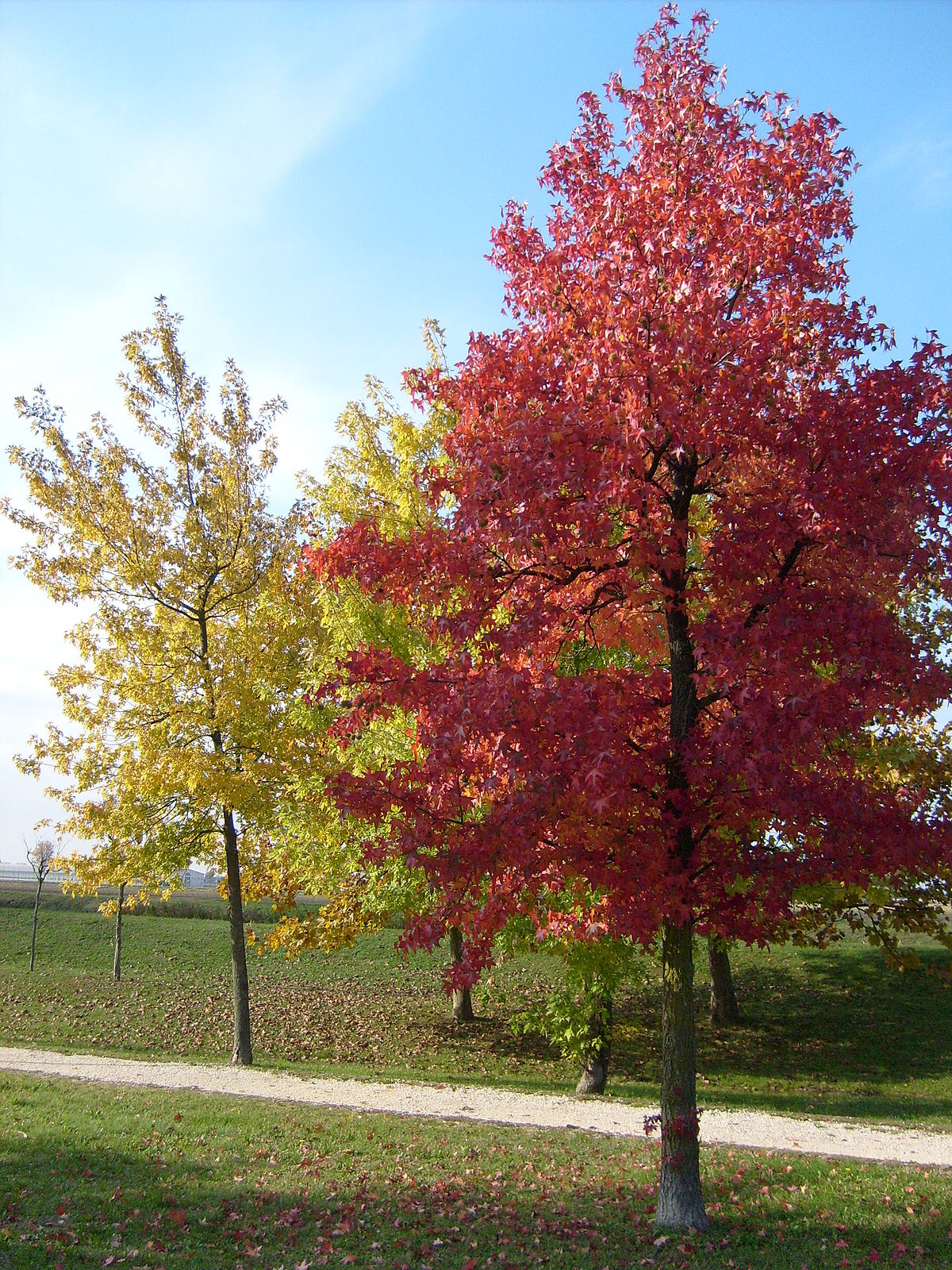 Docenti: Esposito Carmelina , Panico Vita
Infanzia Capoluogo anni 5
Clicca qui
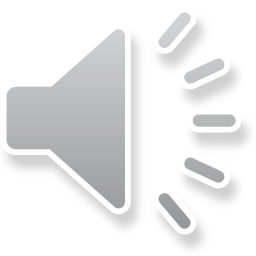 Campi d’esperienza:La conoscenza del mondo
I discorsi e le parole
Immagini suoni e colori
Obiettivo di apprendimento:Osservare e nominare la frutta autunnale
Arricchirire il proprio
lessico con termini appropriati
Ascolta
I  frutti autunnali
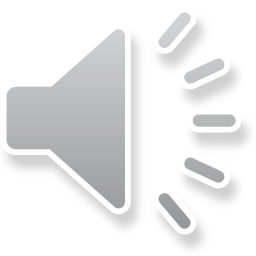 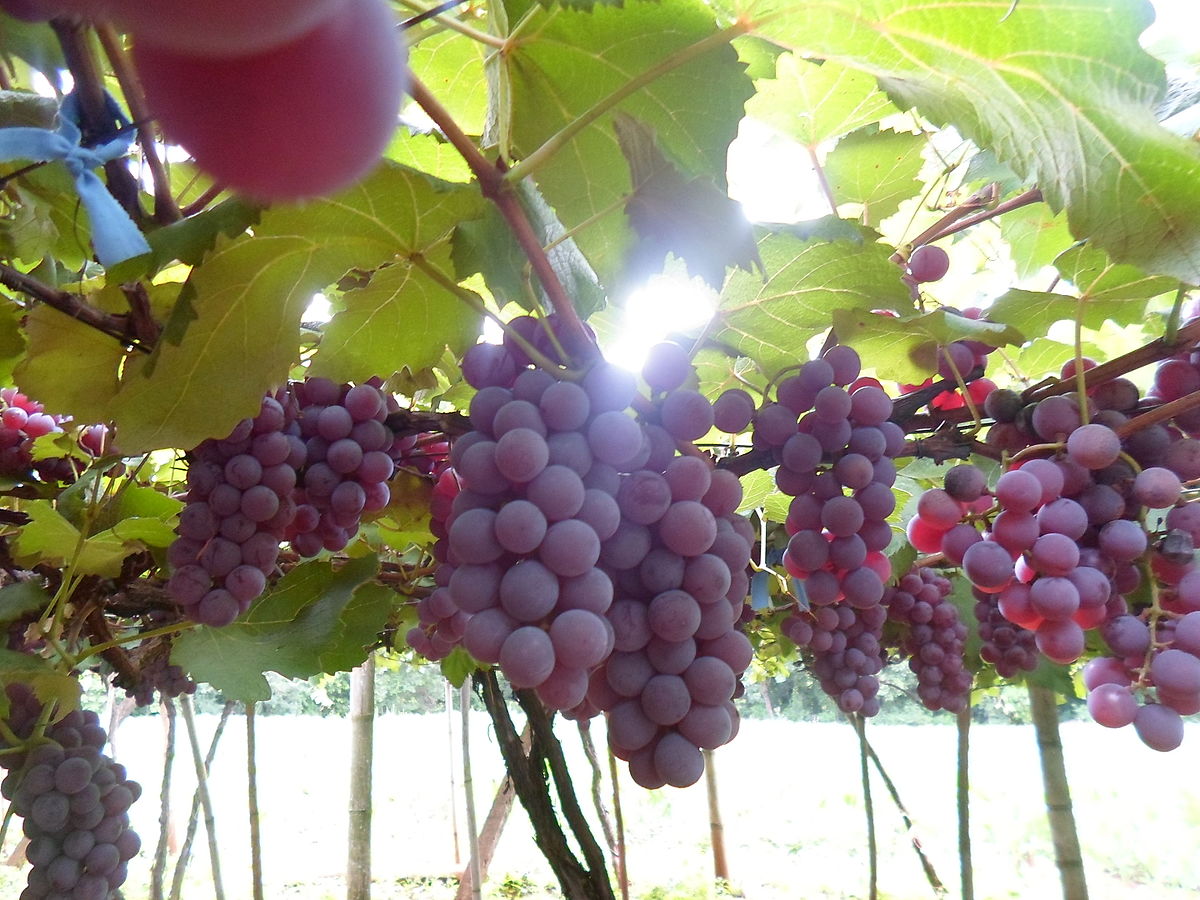 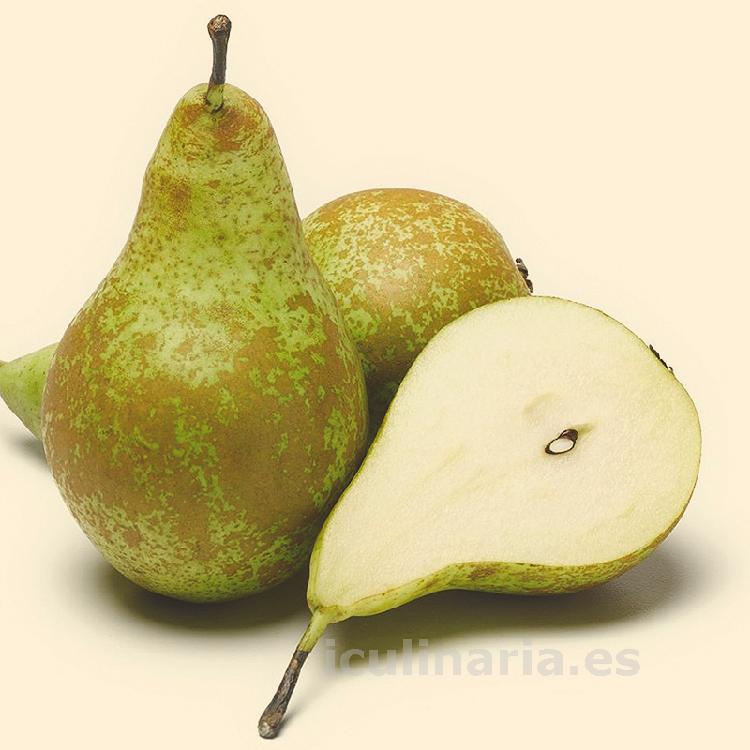 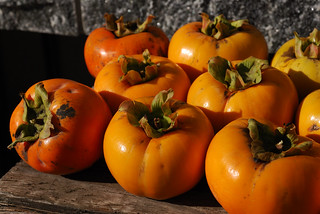 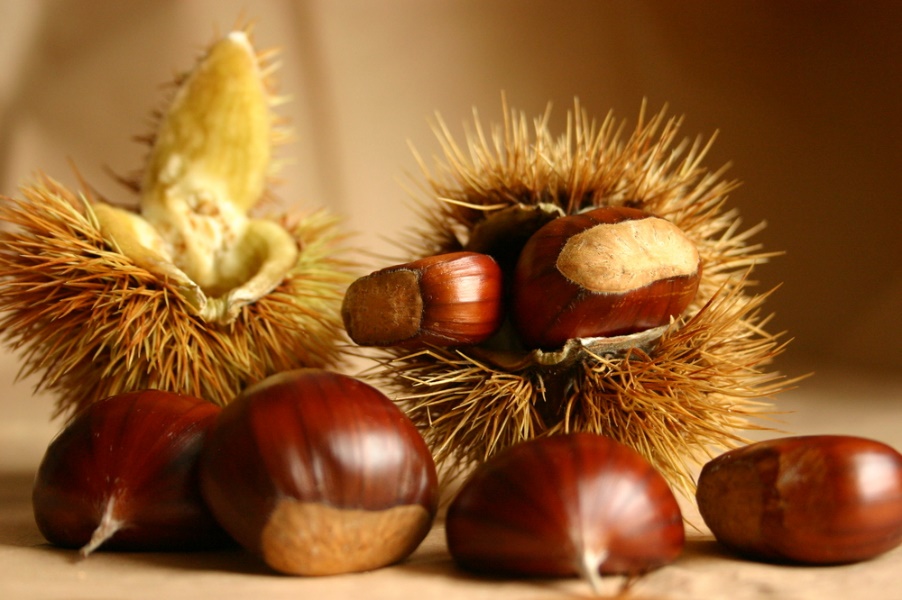 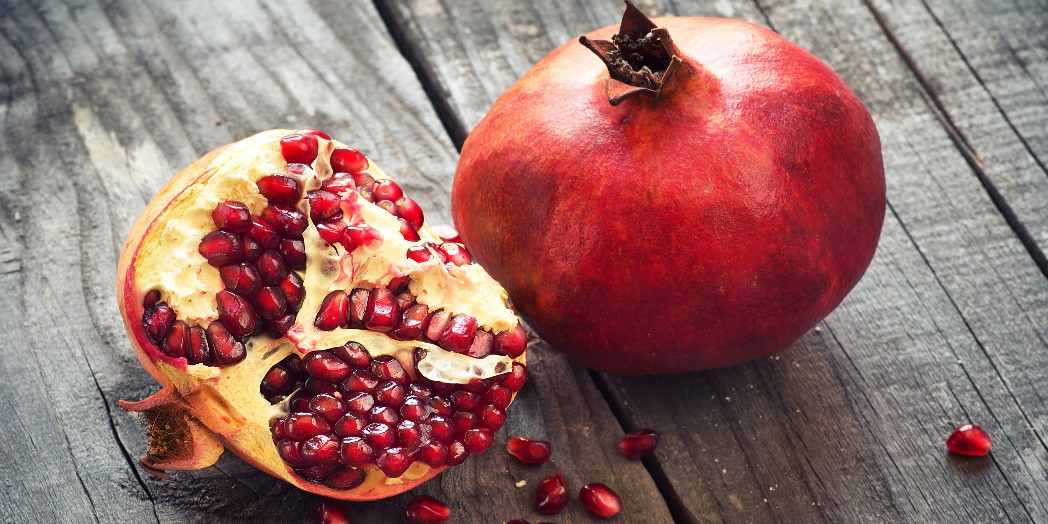 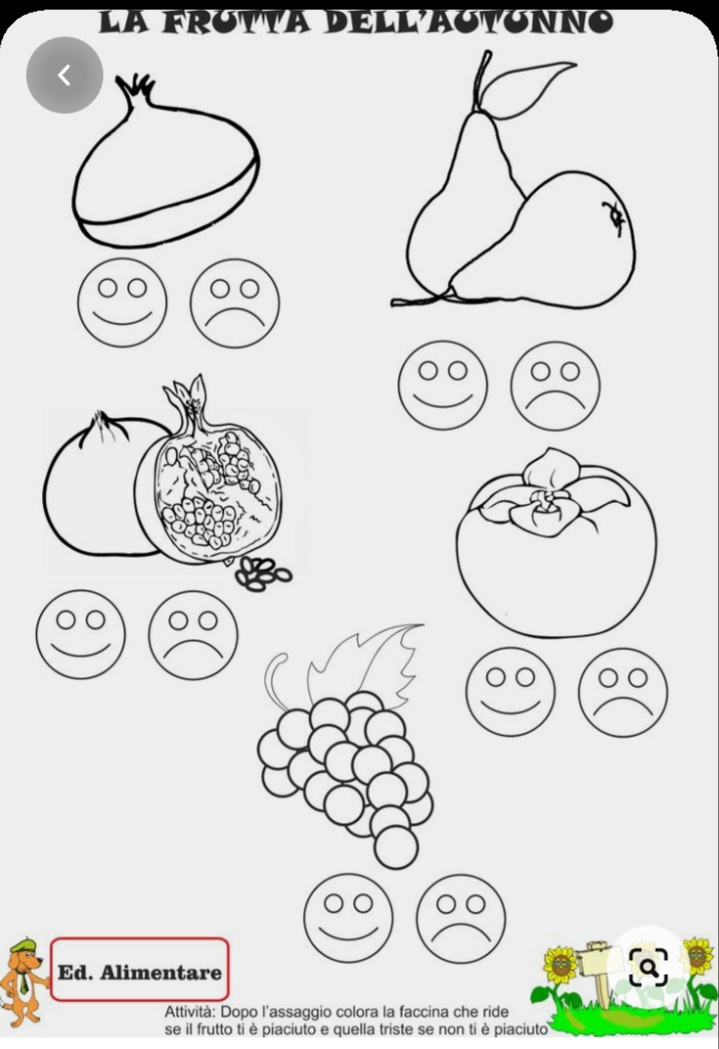 Ascolta
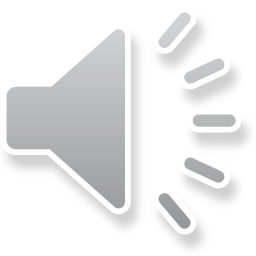 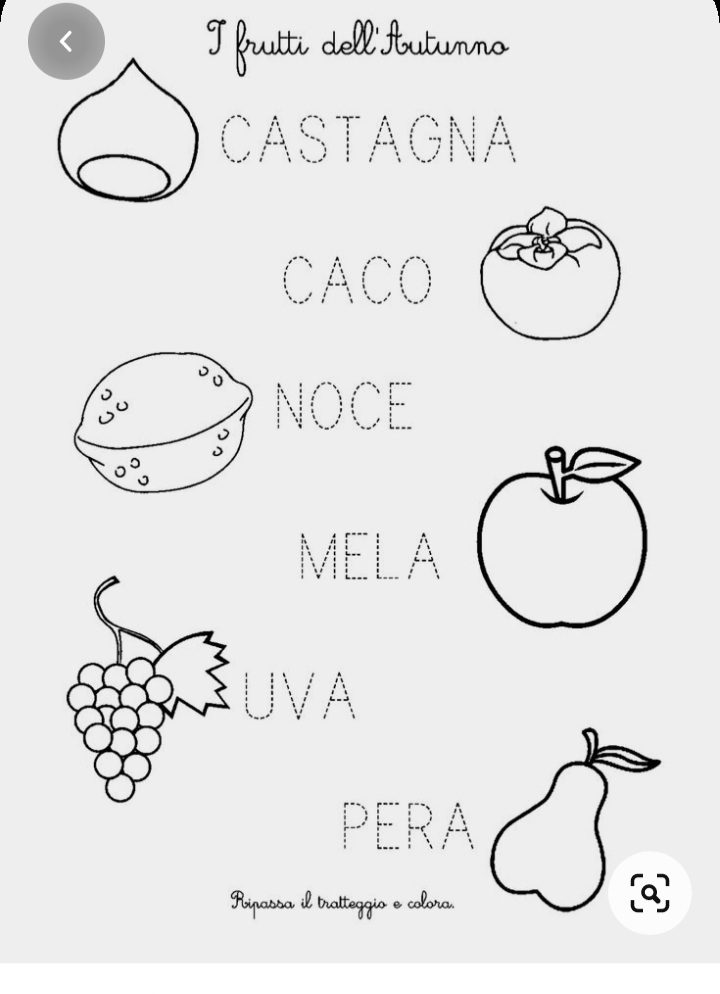 Ascolta
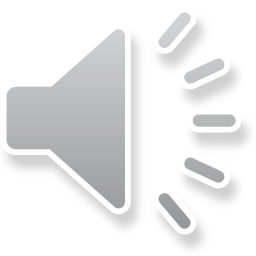 Buon lavoro dalle vostre maestre:Carmelina e Vita